Cotation
Comment la cotation aide à la compréhension d’un dessin d’ensemble ou de définition ?
Pour réaliser un objet à partir d'un dessin, il faut à la fois une description graphique complète et précise des formes et contours et une description détaillée chiffrée des dimensions essentielles. C'est le rôle de la cotation dimensionnelle.
But de la cotation
Les éléments d'une cote sont: 
	-   La ligne de cote en rouge 
La ligne d'attache en vert 
Les extrémités en bleu 
La valeur de la cote en noir
Eléments d'une cote
Elles sont tracées en traits continus fins. 
Une ligne de cote ne doit jamais être coupée par une autre ligne. Les lignes d'attache peuvent se couper entre elles.
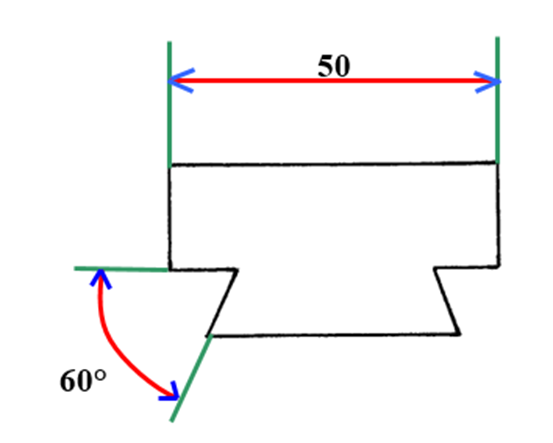 la ligne de cote, la ligne d'attache
Une extrémité est représentée par une flèche. 
Si on manque de place, on peut:  
	- Reporter les flèches à l'extérieur des lignes d'attache. 
	- Remplacer 2 flèches opposées par un point.
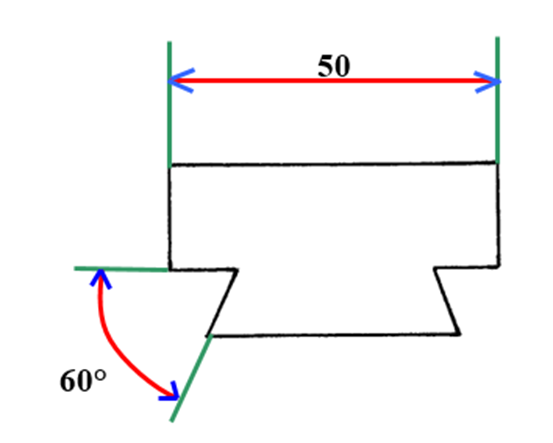 les extrémités
Elle est exprimée en mm ou en °. 
La valeur de la cote ne doit jamais être coupée par une ligne du dessin.
Elle est située: 	
Au-dessus d'une ligne de cote horizontale.
A gauche d'une ligne de cote verticale. 
Si on manque de place, on peut utiliser une ligne de repère
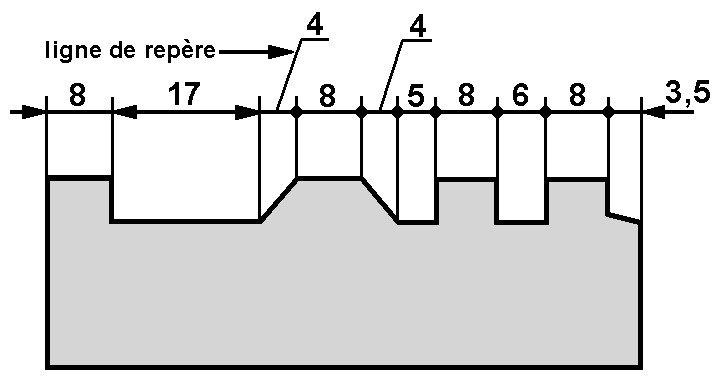 la valeur de la cote
Diamètre 	→ ∅ 
Rayon 	→ R 
Diamètre de sphère → S∅ 
	Rayon de sphère → SR 
Sur plat d'un carré → 
Pour les petits rayons, la flèche est tracée du coté convexe.
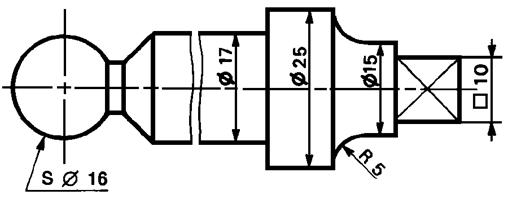 Symboles normalisés
Une des règles principale de la cotation est d'éviter la surabondance des cotes, c'est à dire de coter une même dimension plusieurs fois. 
Une cote qui peut être déduite à partir d’autres cotes, n’a pas à figurer sur le plan. 
Une cote qui apparaît sur une des vues du plan, n’a pas à figurer sur les autres vues.
Cotation surabondante
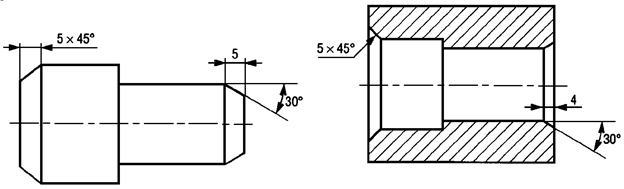 Cotation des chanfreins
Lors de la fabrication d’une série de pièces identiques, il est impossible d'avoir les mêmes dimensions d'une pièce à l'autre. Ceci est dû aux imperfections des machines, à l'usure des outils, à la dureté du matériau à usiner, à la précision des appareils de mesure,… Il est donc plus facile de réaliser une cote si elle peut varier entre deux valeurs limites: Une cote maximale (C Maxi) et une cote minimale (C mini). La différence entre les deux s'appelle intervalle de tolérance (IT), celui-ci correspond à la marge d’erreur autorisée.
Nécessité des tolérances
Définitions 
Cote nominale (CN): Dimension ou cote de référence inscrite sur le dessin. 
Tolérance ou intervalle de tolérance (IT): 	Variation tolérée de la cote réelle de la pièce. IT = C Maxi – C mini = ES – EI 
Ecart supérieur (ES): Valeur qui permet d’obtenir la Cote Maximale à partir de la Cote Nominale. 
ES = C Maxi – CN 
Ecart inférieur (EI): Valeur qui permet d’obtenir la Cote minimale à partir de la Cote Nominale. 
EI = C mini – CN
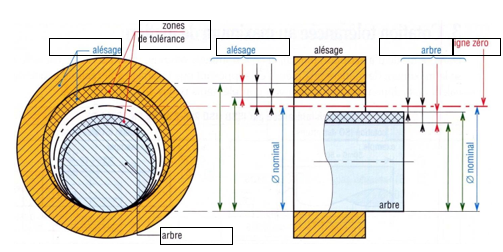 Cotation tolérancée
Exemples
Exemples
Exemples
Inscrire après la cote nominale la valeur des écarts en plaçant toujours l'écart supérieur au-dessus. 
Les écarts ont même unité que la cote nominale: en mm ou °.
Ne pas mettre de signe lorsque l'écart est nul. Lorsque l'écart est réparti symétriquement par rapport à la cote nominale, ne donner qu'un écart précédé du signe   ±.  
Exemple: 15   ±  0,5
Tolérances chiffrées
La tolérance est choisie à partir d'écarts normalisés (voir tableau du Guide du Dessinateur Industriel). La désignation comprend:
- La cote nominale. 
- Une lettre (voir deux). 		Exemple:  42 p 6 
- Un nombre. 

.
Tolérance par symbole ISO
La lettre 
Elle indique la position de la tolérance par rapport à la cote nominale.

Arbre → lettre minuscule (contenu)  	 	 	Alésage → lettre majuscule (contenant)
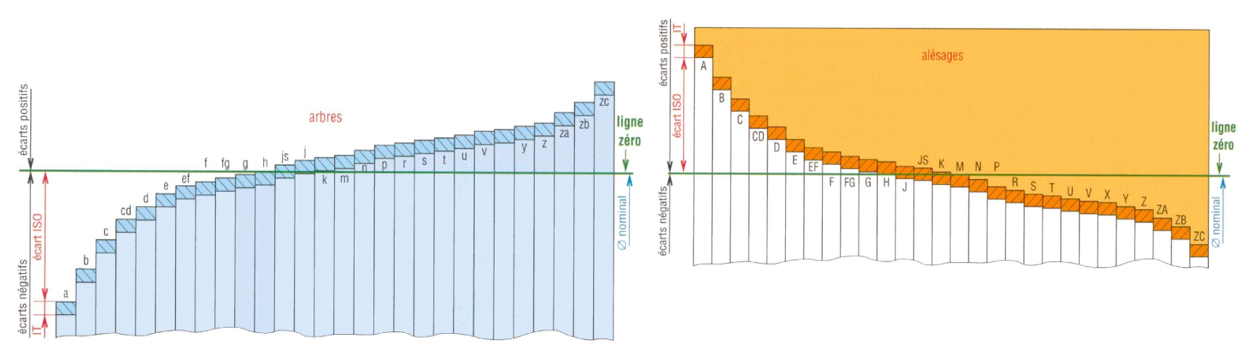 Tolérance par symbole ISO
Le nombre 
Il indique la qualité de la tolérance, c'est à dire la grandeur de l'IT. Il existe 18 qualités différentes de la meilleure à la moins bonne: 01 - 0 – 1 – 2 – 3 - …… - 16, 
Plus la classe de qualité augmente, plus l'IT augmente, et donc moins on est précis. Il y a toujours compromis entre la qualité et le coût de réalisation de la pièce.
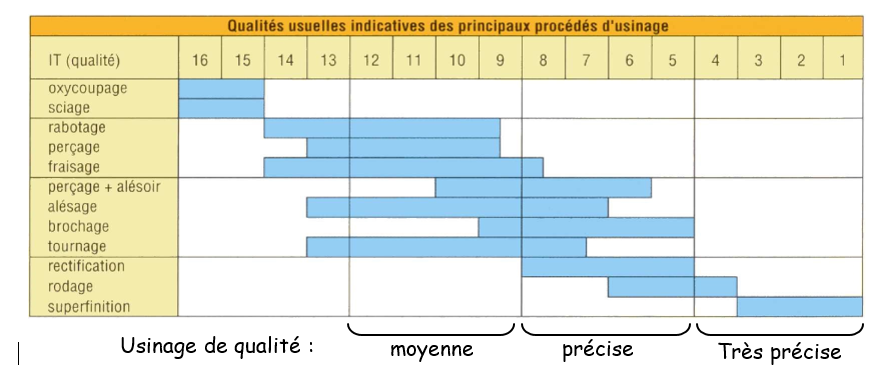 Tolérance par symbole ISO
Un dessin d'ensemble doit être complété par des informations qui permettent de déduire le fonctionnement du mécanisme, en particulier les mouvements possibles ou pas de sous-ensembles les uns par rapport aux autres. 
L’écriture d’un ajustement permet après décodage, ou expérience professionnelle pour certains cas, de définir la présence ou pas de mouvement, la nature d’un assemblage (avec jeu ou avec serrage), la valeur du jeu ou du serrage et par conséquent les outillages nécessaires au montage et au démontage. 
	Remarque : Sur le dessin d’ensemble, deux surfaces en contact sont 
	représentées par un trait unique, qu’il y ait jeu ou serrage. 
Ces deux surfaces seront l'alésage (le contenant, la forme dite « femelle ») et l'arbre (le contenu, la forme dite « mâle »).
Nécessité des ajustements
Hypothèse est faite qu’il y a du jeu entre les deux formes. Si celle-ci est vérifiée alors on dit qu’on a un ajustement avec jeu, sinon on dit qu’on a un ajustement avec serrage (voir incertain). 
Le jeu maximal est défini par: 	Jeu Maxi =  AL Maxi – ar mini 
Le jeu minimal est défini par: 	Jeu Mini =  AL mini – ar Maxi 
Intervalle de tolérance du jeu: 	
	IT Jeu 	= Jeu Maxi – Jeu mini 
			= (AL Maxi – ar mini) – (AL mini – ar Maxi) 
			= (AL Maxi – AL mini) + (ar Maxi – ar mini) 
			= IT AL + IT ar 
Finalement:  IT Jeu = Jeu Maxi – Jeu mini = IT AL + IT ar
Tolérance d'un jeu
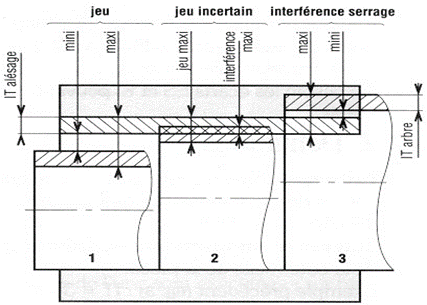 On distingue 3 types d'ajustement: 
	Cas n°1 -  Ajustement avec jeu. 
	Cas n°2 - Ajustement incertain (jeu ou serrage). 
	Cas n°3 - Ajustement serré.
Types d'ajustement
Sur un dessin d'ensemble la désignation comprend: 
	Une cote nominale. 
	Position et qualité de tolérance de l'alésage (lettre majuscule + 	nombre) 
	Une barre inclinée 
	Position et qualité de tolérance de l'arbre (lettre minuscule + 	nombre)
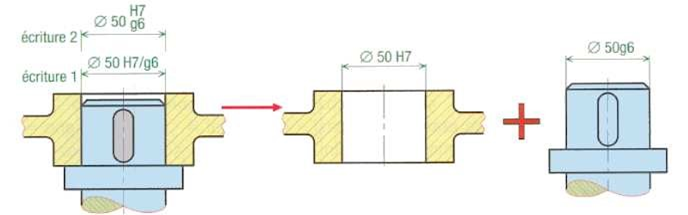 Désignation normalisée
Décodage de l’arbre : 50g6 

	es = -0,009 	 	
	ei = -0,025 
 	ar Maxi = 49,991  	 	 	ar mini = 49,975 
	IT ar = 49,991 – 49,975 = 0,016
Décodage de l’alésage : 50H7  	 	
	ES = +0,025 	 	
	EI = 0 
	AL Maxi = 50,025 
	AL mini = 50 
	IT AL = 50,025 – 50 = 0,025
Décodage de l’ajustement. 
	 	 		Hypothèse : Il y a du jeu entre les 2 formes.
Décodage d’un ajustement : exemple : 50 H7/g6
Décodage de l’ajustement. 
	 	 		Hypothèse : Il y a du jeu entre les 2 formes.
 
Jeu Maxi = AL Maxi – ar mini = 50,025 – 49,975 = +0,050 > 0 
Jeu mini = AL mini – ar Maxi = 50 – 49,991 = +0,009 > 0 
 
IT Jeu = +0,025 – 0,009 = 0,041 
 
Vérification des calculs : IT AL + IT ar = 0,025 + 0,016 = 0,041 = IT Jeu 
 
Conclusion : L’ajustement 50H7/g6 est un ajustement avec jeu (glissant juste).
Décodage d’un ajustement : exemple : 50 H7/g6
Nature d'un ajustement et outillage
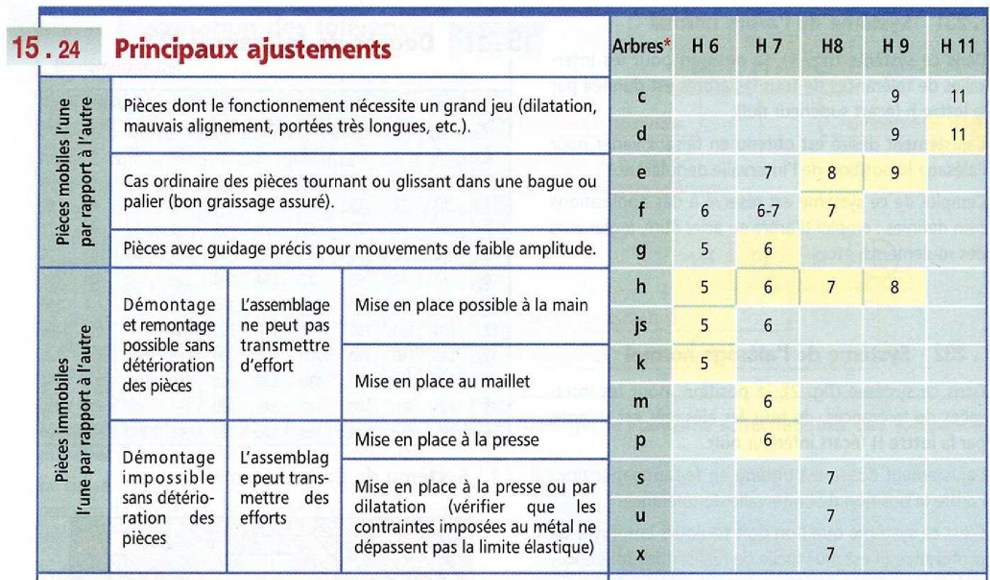 Choix d'un ajustement
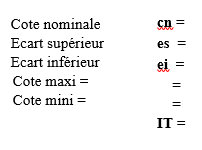 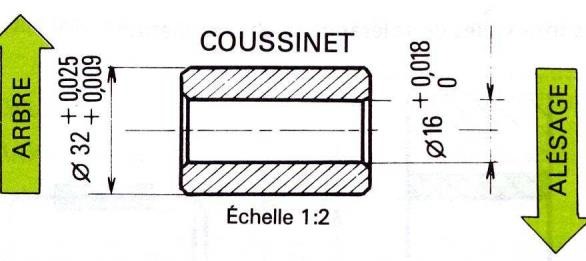 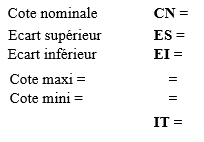 Applications